Virgo Computing
Franco Carbognani
ESCAPE WP5 Use Case Requirements workshop
1
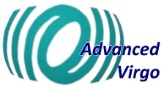 Virgo Collaboration
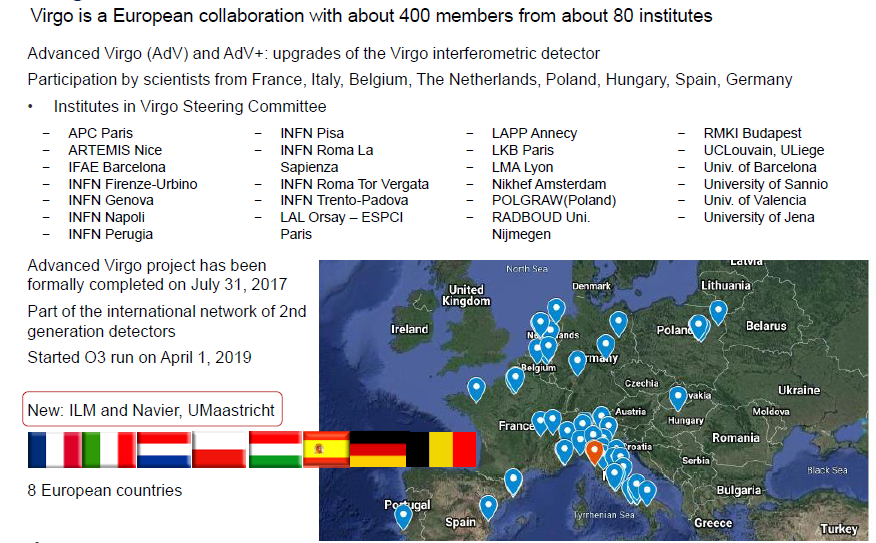 Virgo Week Jan 2019
2
KIT  visit to Cascina , 22 March 2019
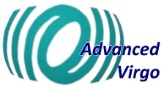 Detecting GWs with Interferometers
As a wave passes,  the arm lengths change in different ways….
Laser used to measure relative  lengths of two orthogonal arms
Arms are  few km 
Measure  difference in length to one part in 1021 or 10-18 meters
…causing the interference pattern to change at the photodiode
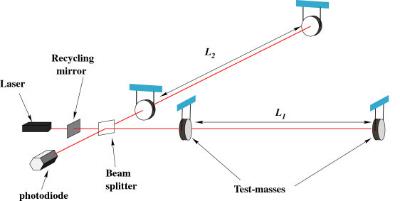 ESCAPE WP5 Use Case Requirements workshop
3
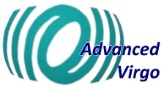 Advanced Virgo
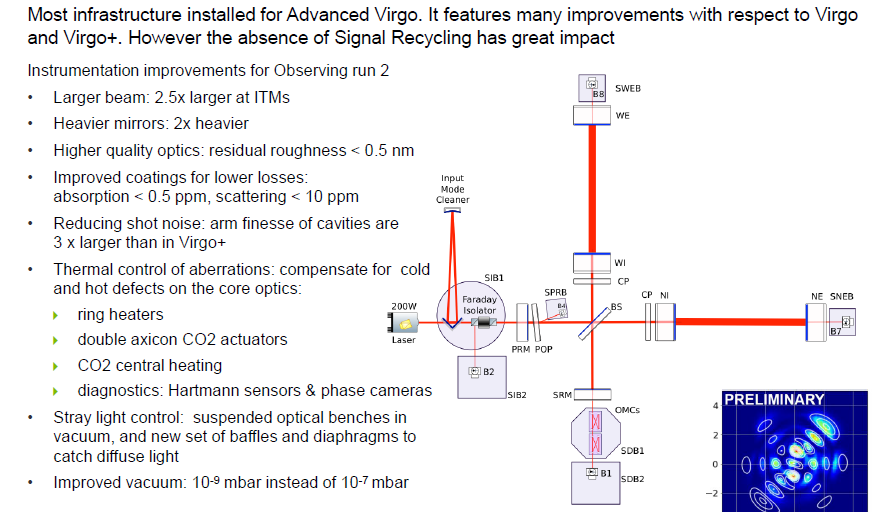 Virgo Week Jan 2019
4
KIT  visit to Cascina , 22 March 2019
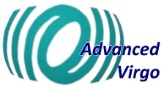 Multi-Messenger Astronomy (MMA)
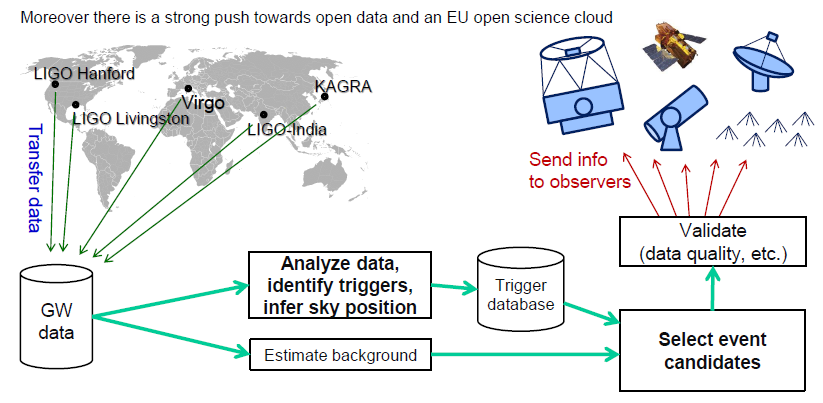 ESCAPE WP5 Use Case Requirements workshop
5
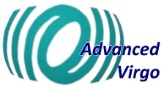 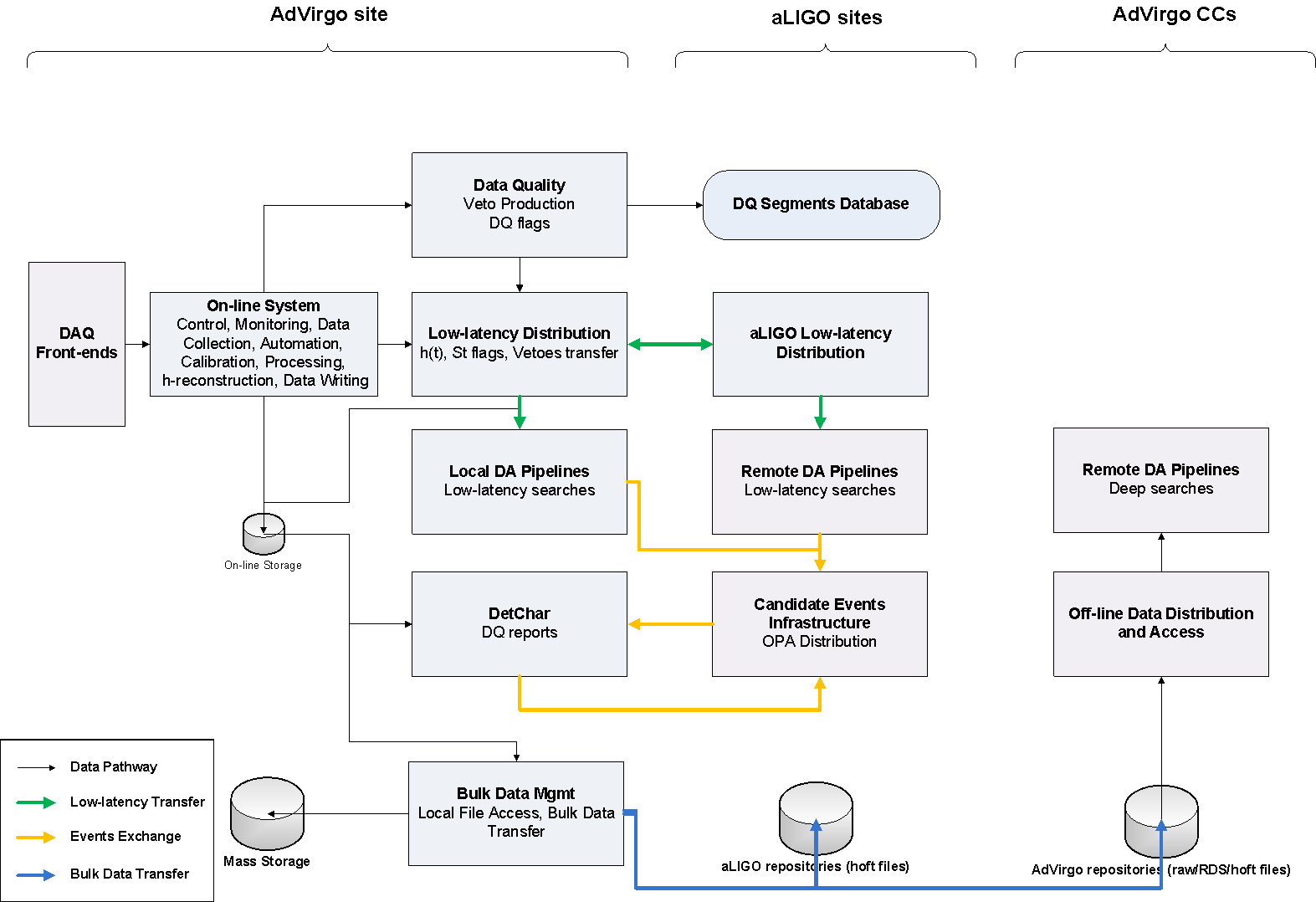 AdVirgoData Flowschema
Advanced Virgo Computing Model
6
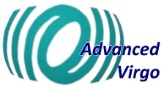 AdVirgo Data Flow: The GW170814 case
The signal arrives
Data composed into frames
Calibration of the data
Veto, DQ flags production
h(t) transfer
Low-latency matched-filter pipelines
Upload to GraceDB 
Data written into on-line storage
Low-latency data quality
Low-latency sky localization
GCN Circular sent out
Data written into Cascina Mass Storage
Data transfer toward aLIGO and CCs
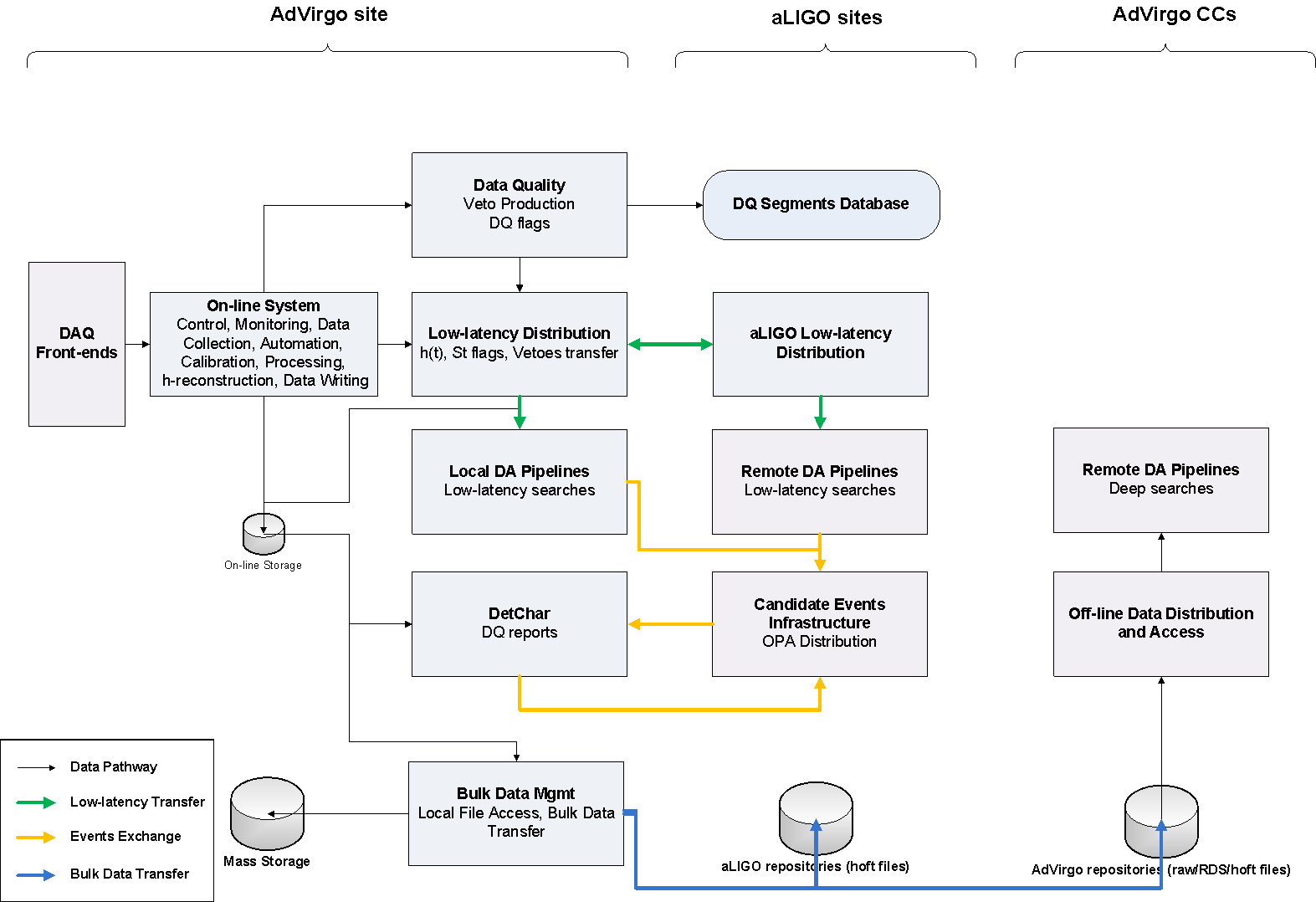 ESCAPE WP5 Use Case Requirements workshop
7
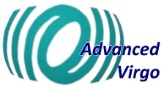 AdVirgo Computing Layers
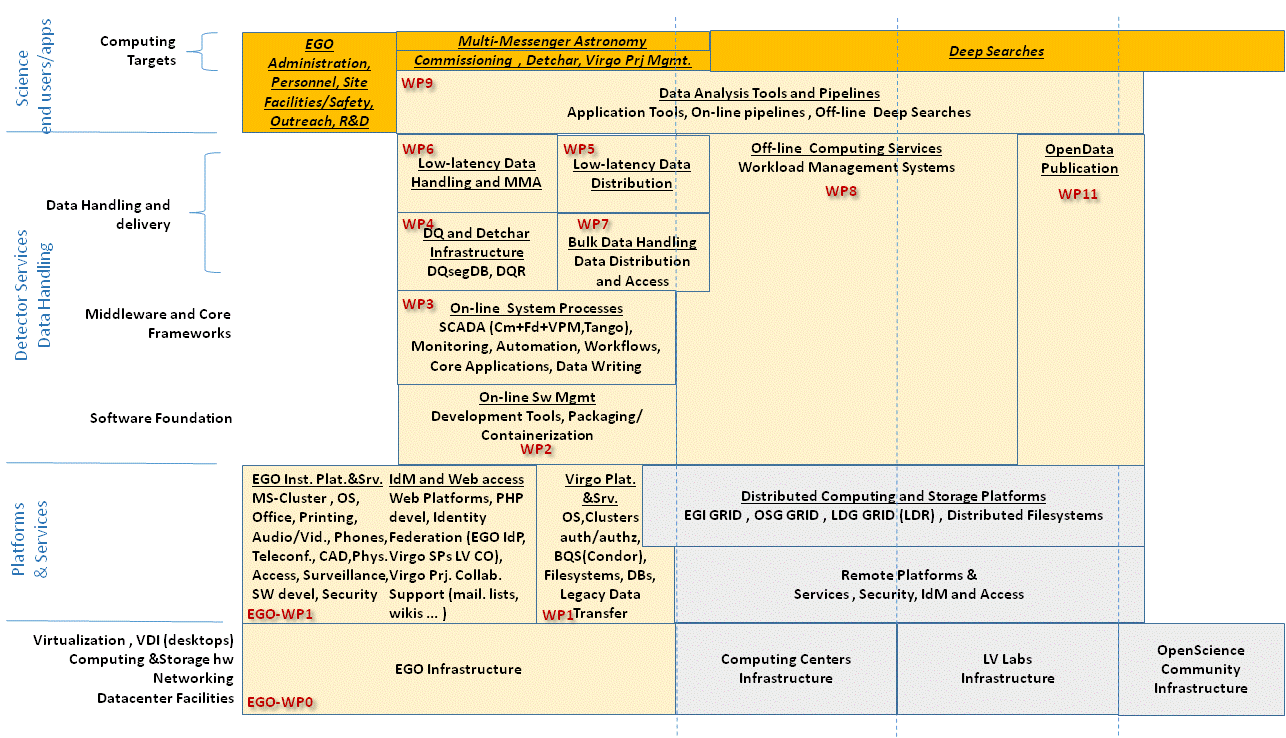 17/10/2018
Advanced Virgo Computing Model
8
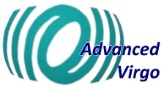 Online Computing
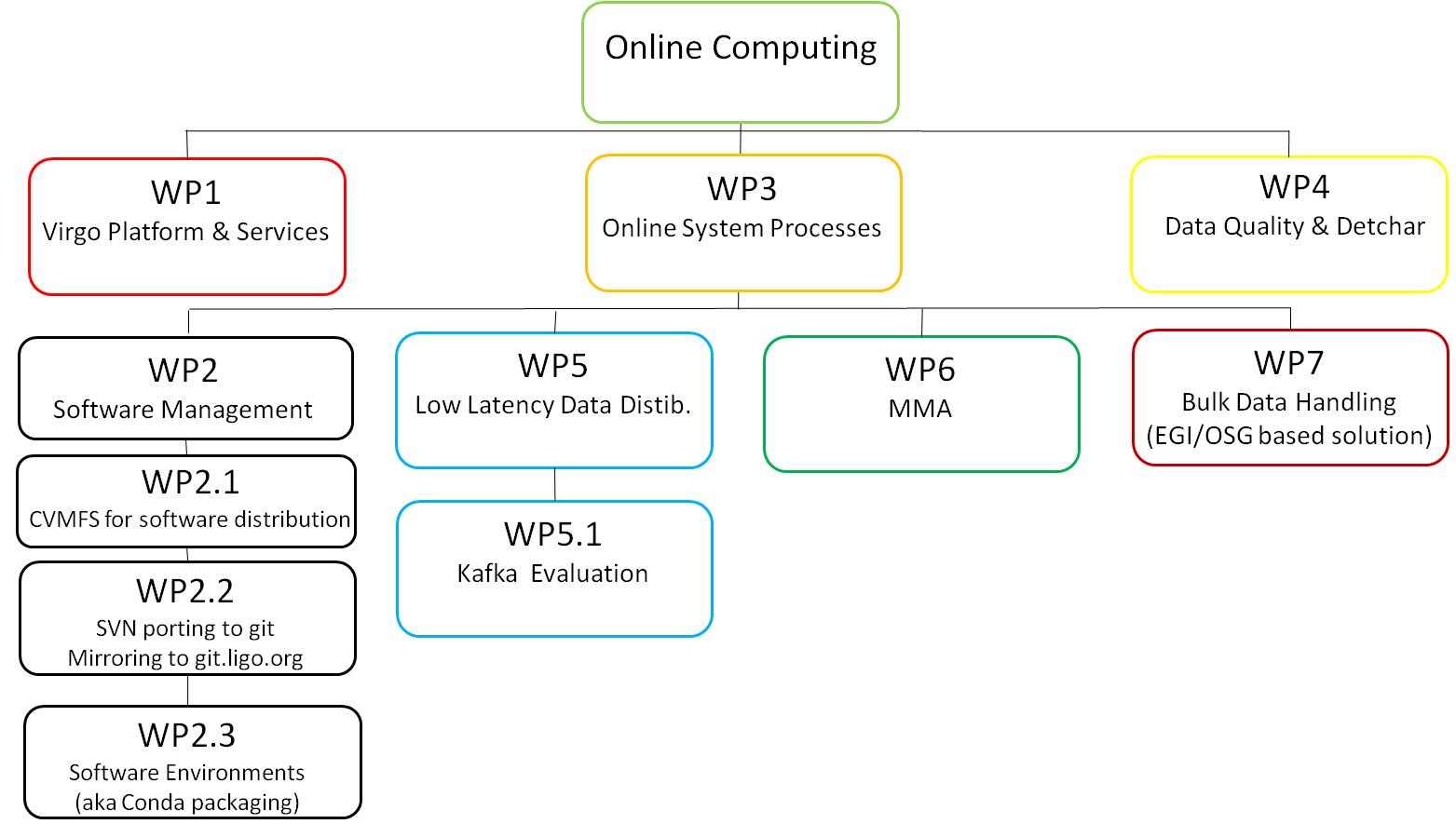 Virgo Week Jan 2019
9
ESCAPE WP5 Use Case Requirements workshop
LVC Meeting March 2019
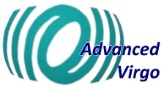 Offline Computing
Offline Computing
WP8
Offline Computing Services
WP9
Data Analysis Tools and Pipelines
WP10
LVC Computing Strategy
WP12
New Developments
WP11
Public Data Open Science
WP8.1
CVMFS support at CCs
WP12.1
ML/DL strategies for GW detections
WP10.1
Updated Virgo Computing Model
WP11.1
O2 Data Release
WP9.1
Continuous Waves (CW)
WP9.2
Compact Binary Coalescence (CBC)
WP8.2
Usage reporting in  LVC accounting
WP11.2
Open Data Science Workshop
ESCAPE WP5 Use Case Requirements workshop
10
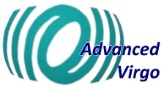 Virgo Platform & Services (WP1)
Storage Farm: Raw Data Circular Buffer
Expanded to 700TB => ~ 6.3 months at 40 MB/s
1PB final expansion (~12 months) ongoing
Computing Farm: Bare Virtual Machines / Condor farm, used for Detchar and low latency pipelines (~ 500 vcpu)
Cascina site link bandwidth: 10Gb/s. 
Bulk data transfer to Tier1 CC
Legacy solution, GFAL2/iRODS based
ESCAPE WP5 Use Case Requirements workshop
11
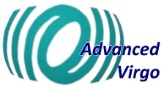 Online System Processes (WP3)
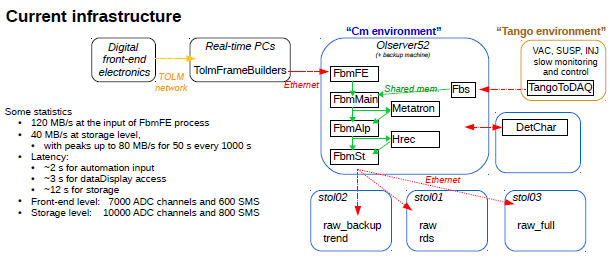 ESCAPE WP5 Use Case Requirements workshop
12
Data Quality & Detchar (WP4)
 All analysis run at Cascina on EGO machines 
One dedicated machine for high CPU/memory analysis
5 virtual machines for online analysis
Condor farm for the data quality reports (DQRs)
Outputs uploaded to GraceDB to produce joint LIGO-Virgo DQRs
Analysis of the past day run on a nightly basis
Interactive machines: farmn & ctrl
 Main input: raw data
 Few TB of storage
 DBs: segments, noise lines, etc.
 Web server to display results and browse the associated reports
ESCAPE WP5 Use Case Requirements workshop
13
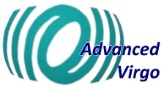 Low Latency data distribution (WP5)
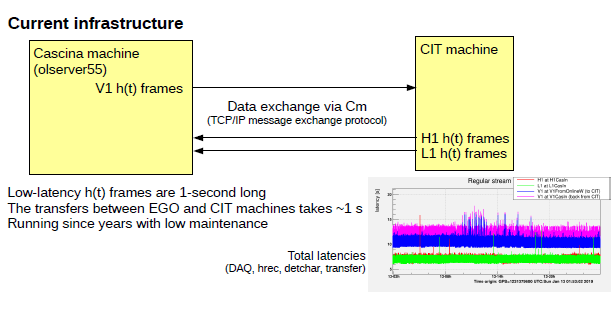 Activities and plans
Transfer LIGO h(t) frames from LLH and LHO to EGO directly  (by-passing the CIT node)
Evaluating use of Kafka instead of Cm for intersite h(t) frame exchange (WP5.1)
ESCAPE WP5 Use Case Requirements workshop
14
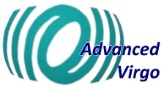 Low Latency data distribution (WP5)
Kafka evaluation 
We are evaluating the use of Kafka for the Cascina – aLIGO link as a replacement for the current Cm (Virgo specific) based solution. Kafka is a modern message-query which embed a smart fail-over mechanism and will be used by aLIGo for all other Low Latency links (including toward Kagra). 
Status: 
Setup parallel live data Kafka streams (CIT <-> Cascina) being compared with Cm based ones
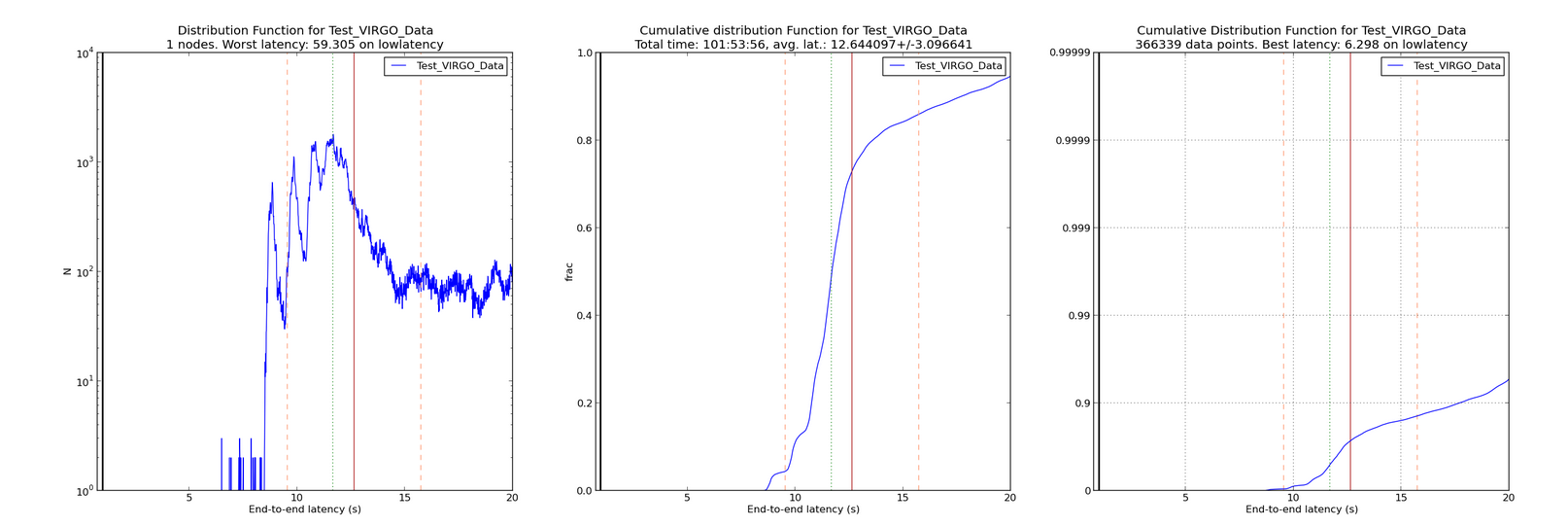 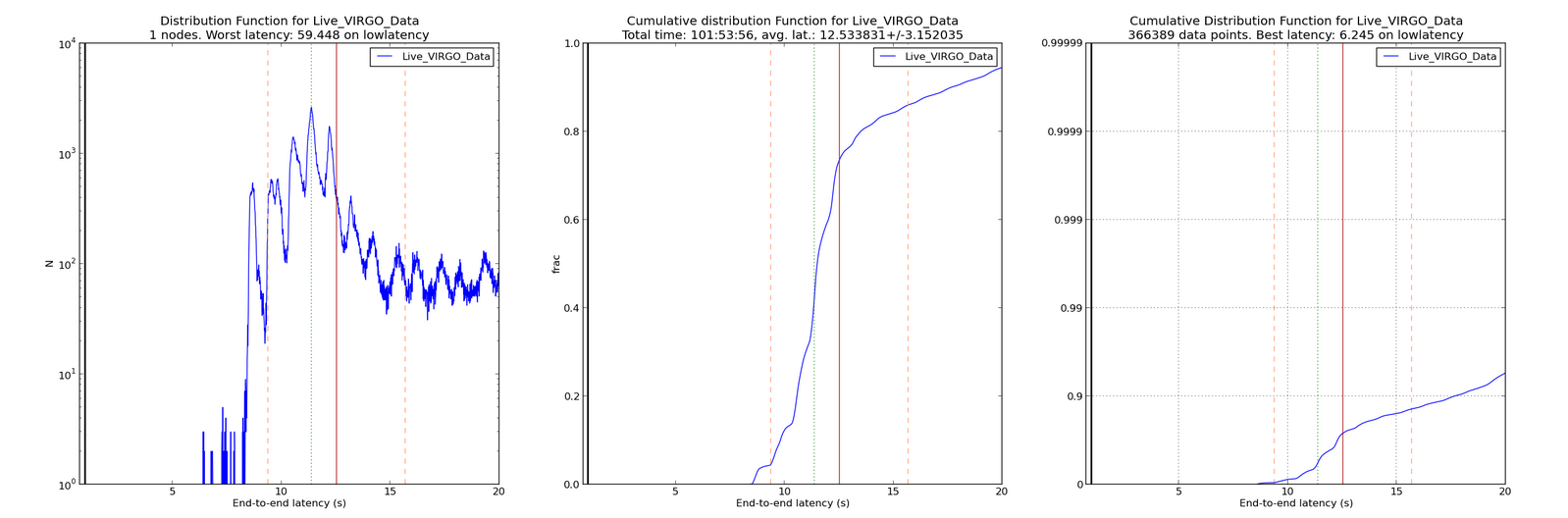 ESCAPE WP5 Use Case Requirements workshop
15